Китайська цивілізація
Костюк Тетяни
Котильової Анни
Історія
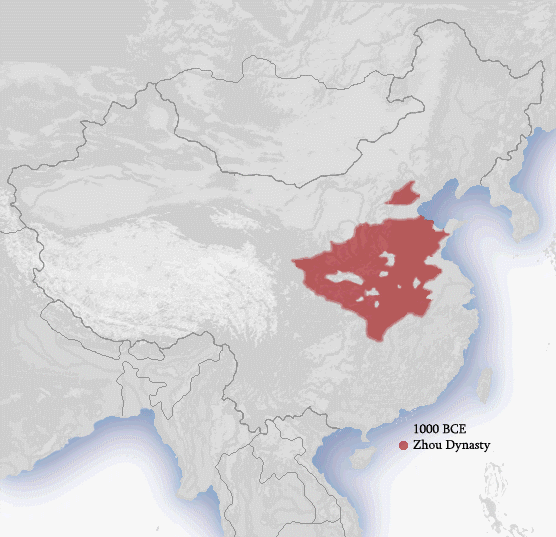 Існує 3500 тс.
Виникла у долині річки Хуанхе
Мао Цзедун
Конфуціанство
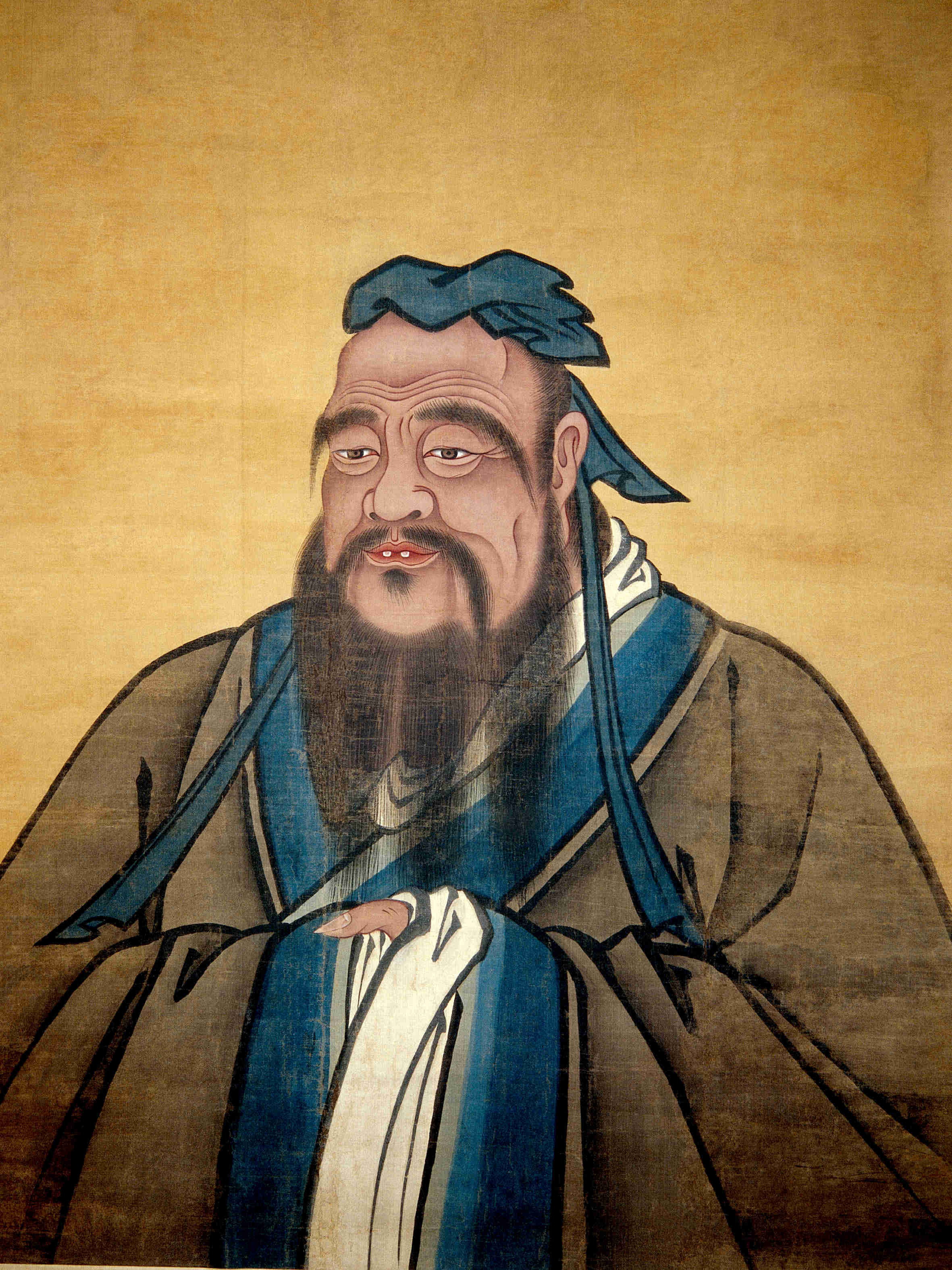 Конфуцій
551 – 479 рр. до не.
 « Чим міцнішою буде сім'я, ти міцніше буде держава»

Конфуцій розробив концепцію ідеальної людини, якій притаманні гуманність, почуття обов'язку, повага до старших, любов до людей, скромність, справедливість, стриманість.
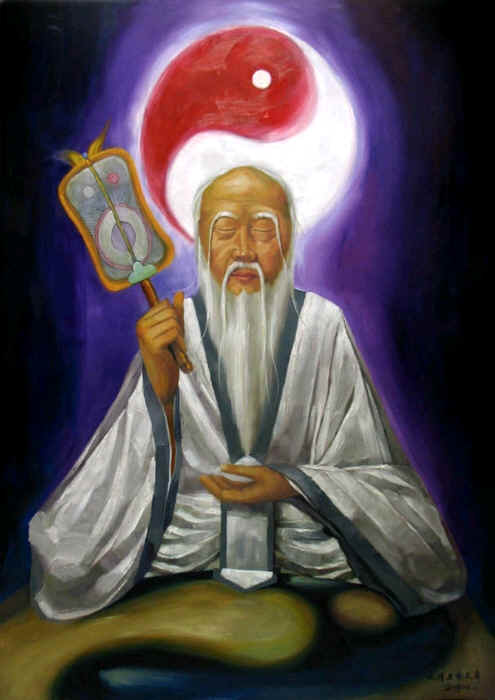 Даосизм
Засновник – Лао Цзи
 6 ст. до н. е. 
Присутні елементи релігії, містики, гадань, шаманізму, медитацій, а також традиційна філософія і наука
Послідовники даосизму звуться даосами.
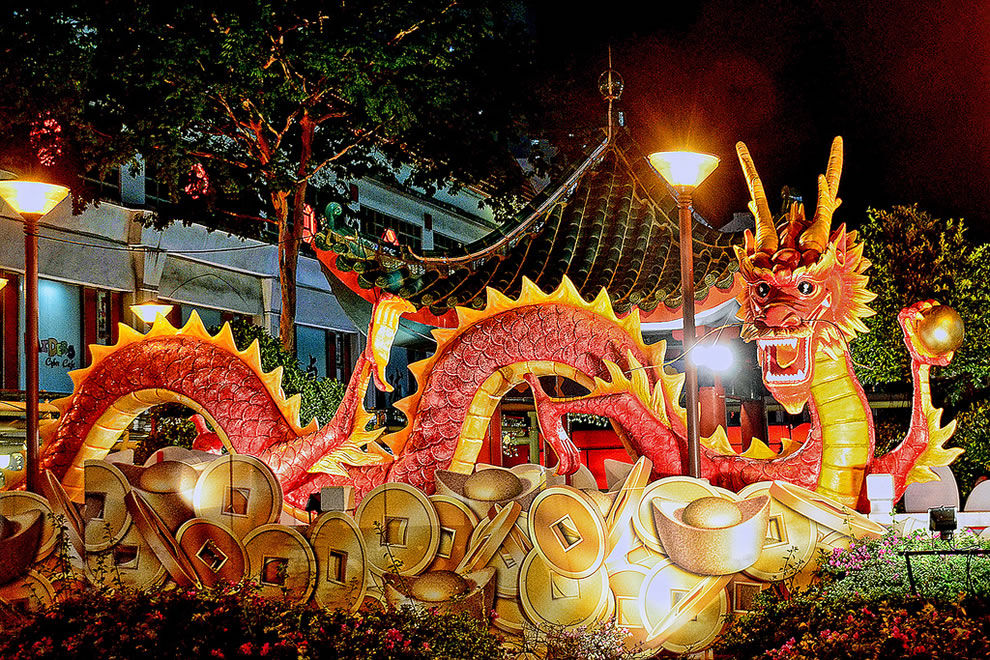 Культура Китаю
Винаходи Китаю. Папір
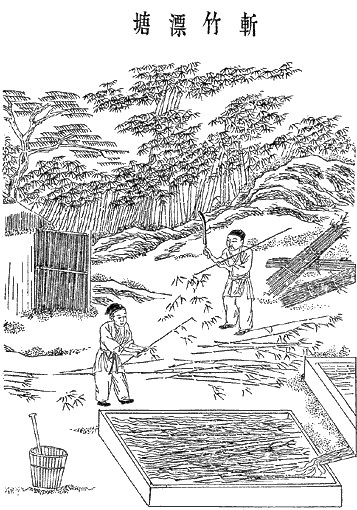 105 р.н.е Цай Лунь
Волокна шовковичного дерева та відходи від виробництва пеньки
Додавати для підвищення міцності крохмаль, клей, природні барвники і т. д
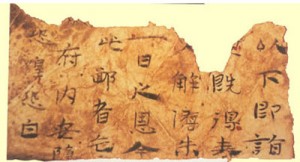 Книгодрукування
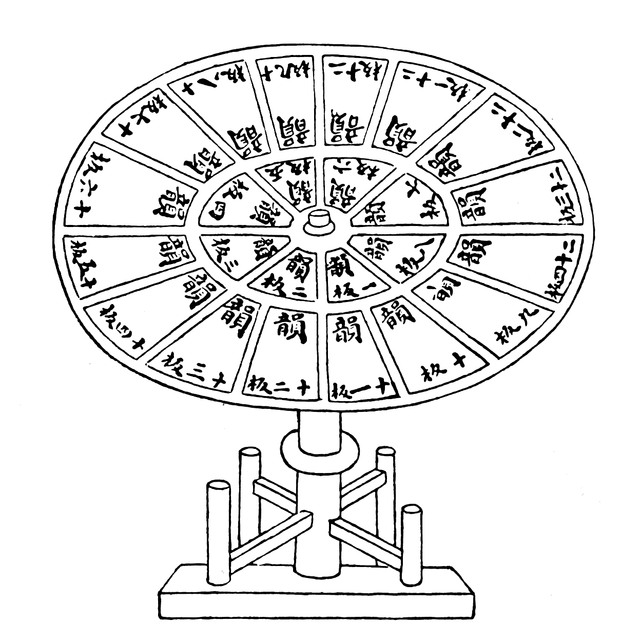 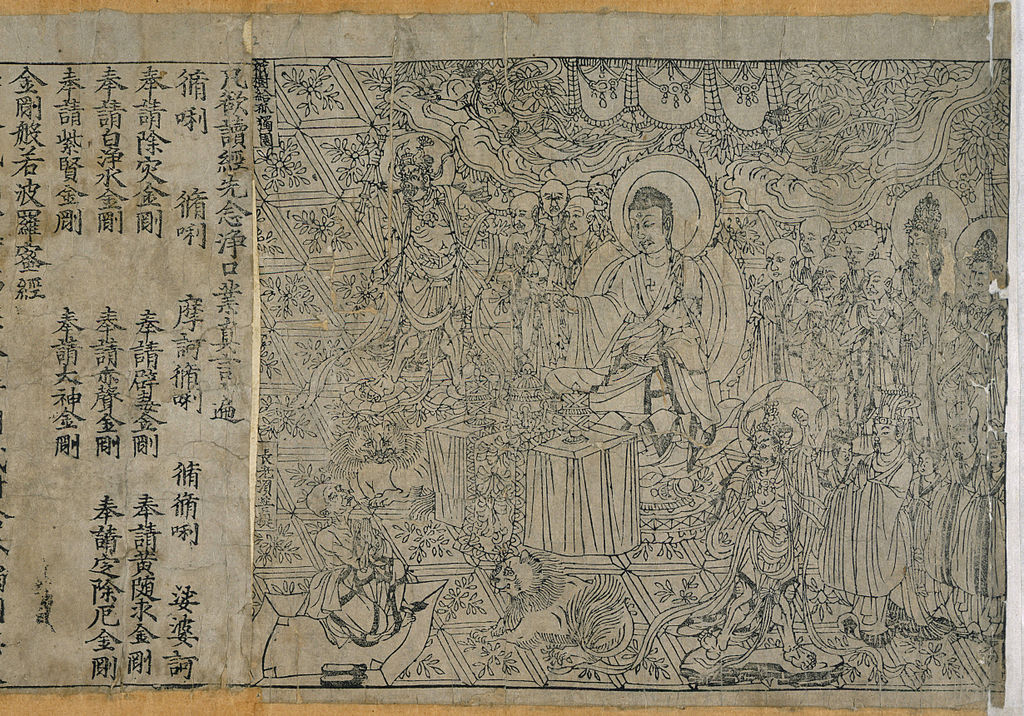 Ілюстрація, опублікована в книзі Ван Чжен в 1313 році, що показує літери набірного друку, розташовані в строгому порядку по секторах круглого столу
Алмазна сутра, видана в 868 році
Порох
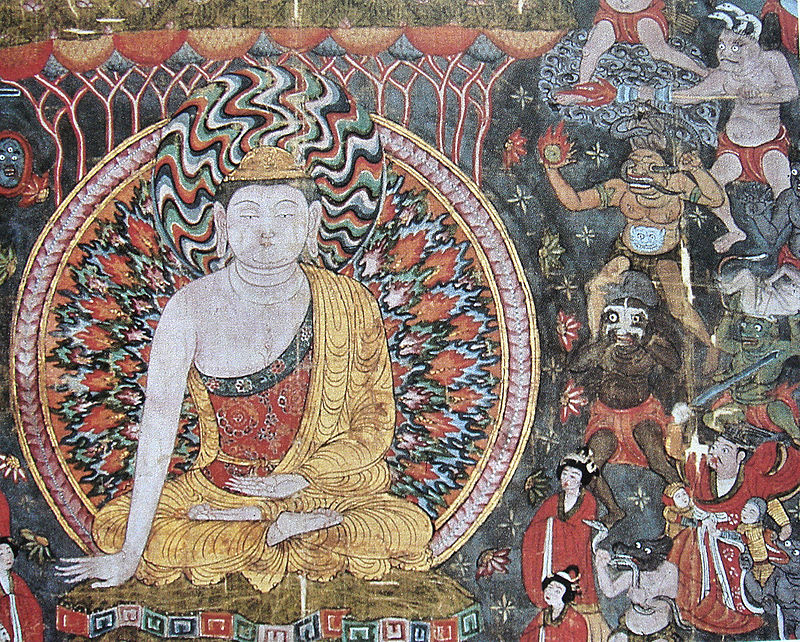 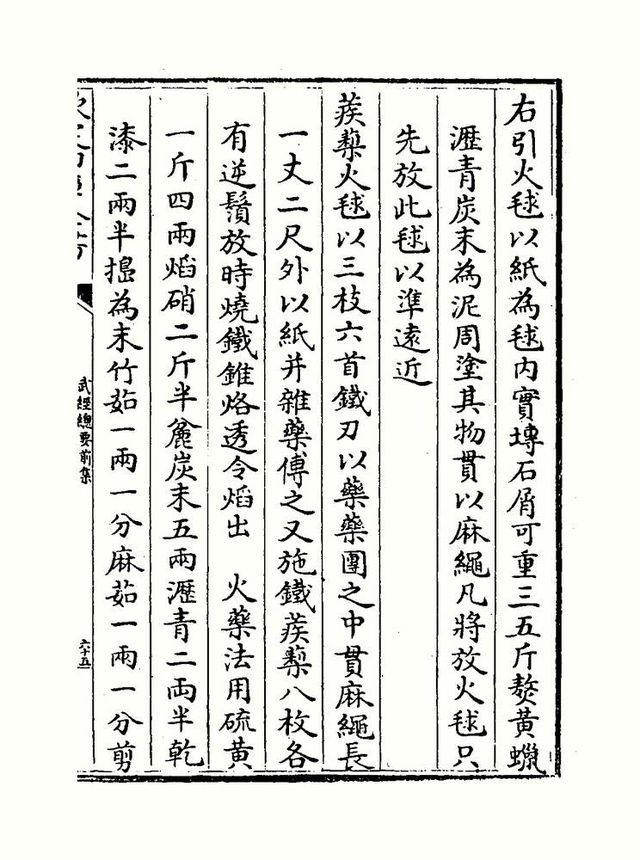 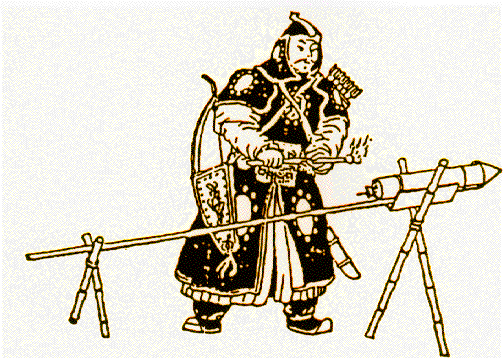 Найперша художнє зображення першої порохової зброї - вогняного списи, живопис в Дуньхуані, епоха п'яти династій і десяти царств (907-960 рр. Н. Е.)
Компас
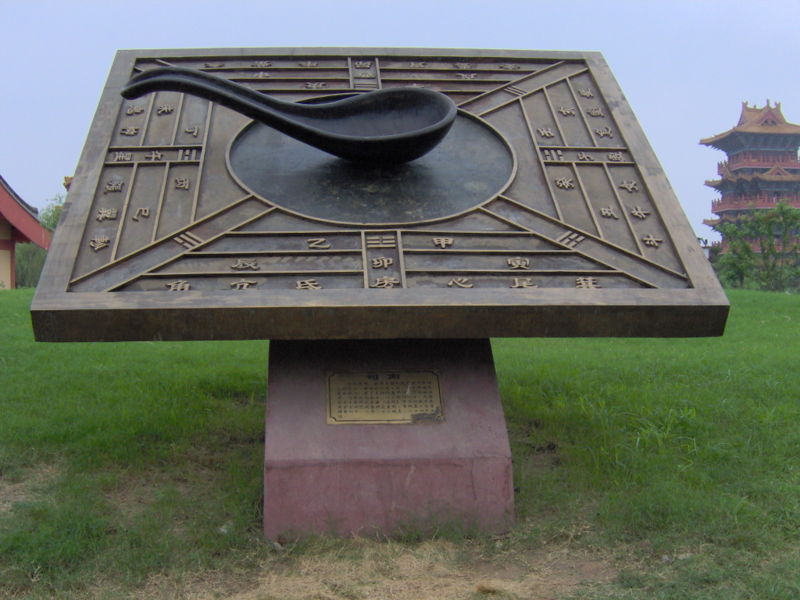 Модель китайского компаса ковшово-чашечного типа в Кайфэне (202 г. до н. э. — 220 г. н. э.).
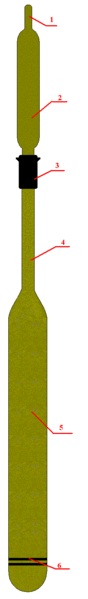 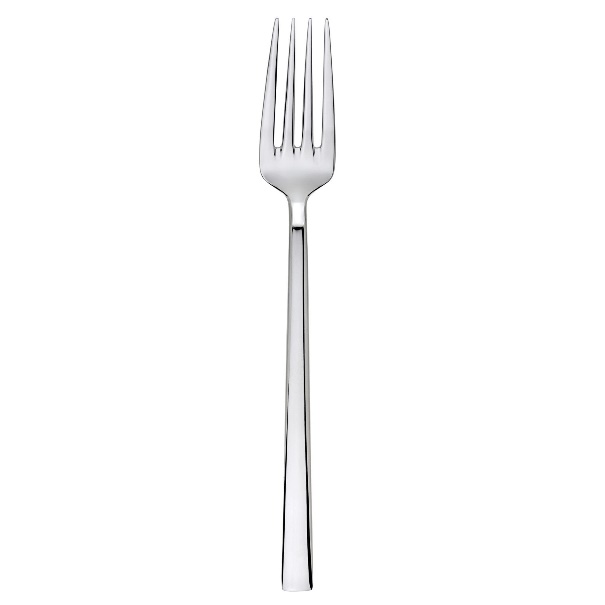 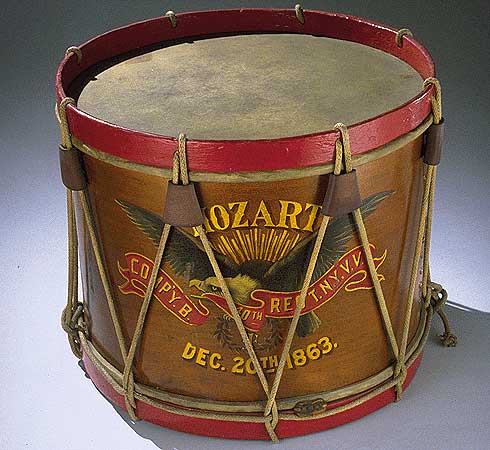 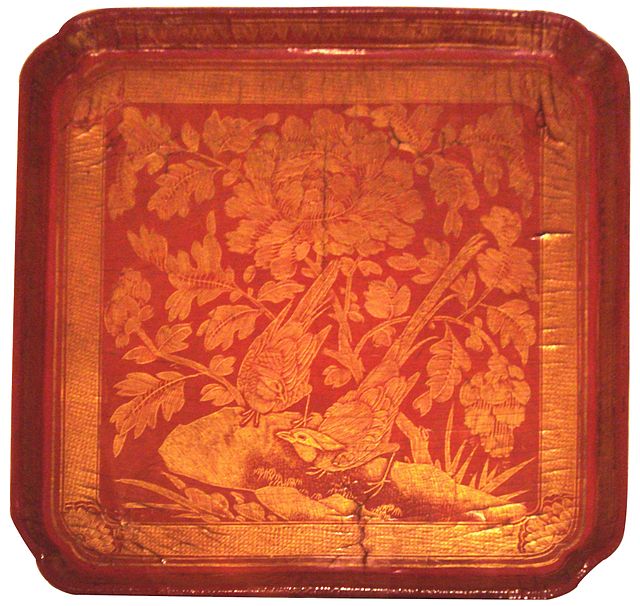 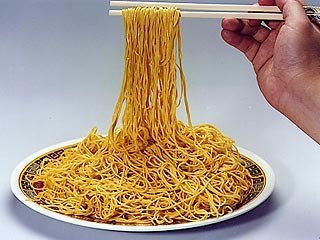 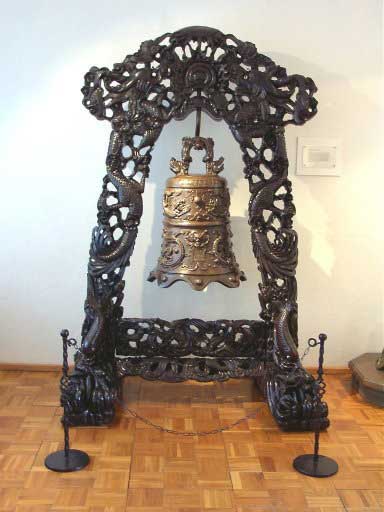 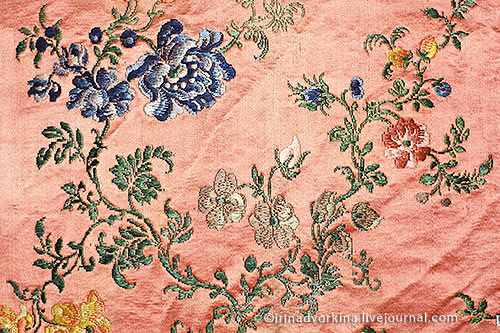 Живопис
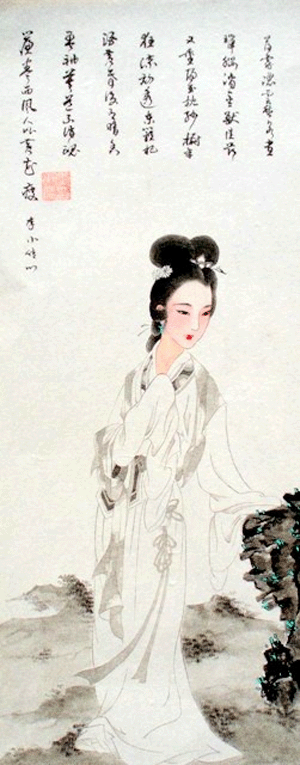 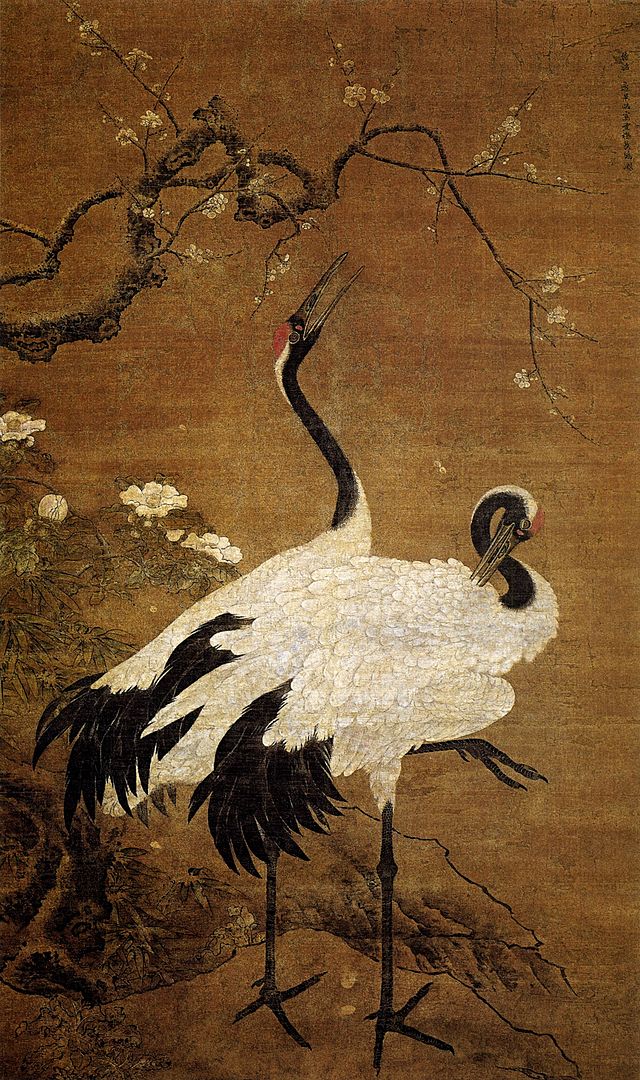 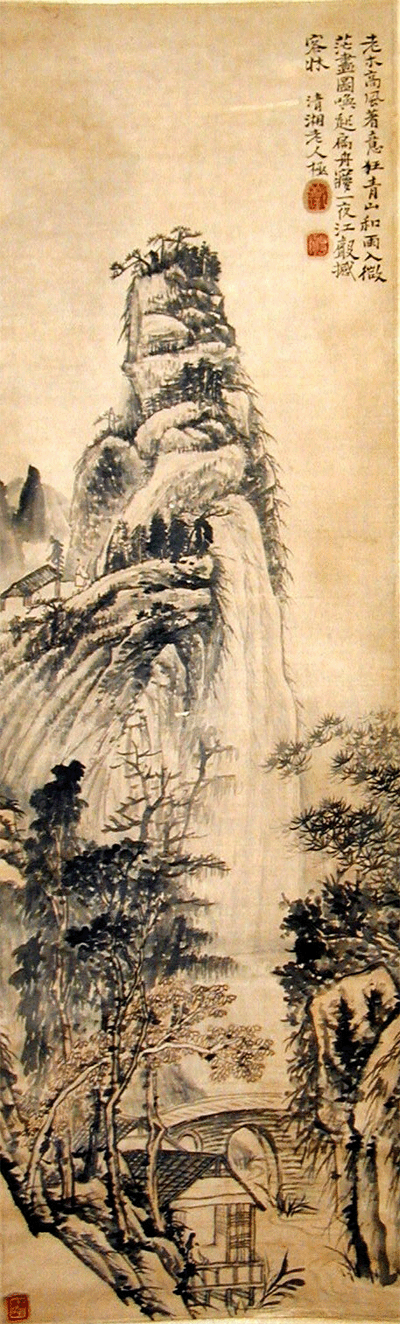 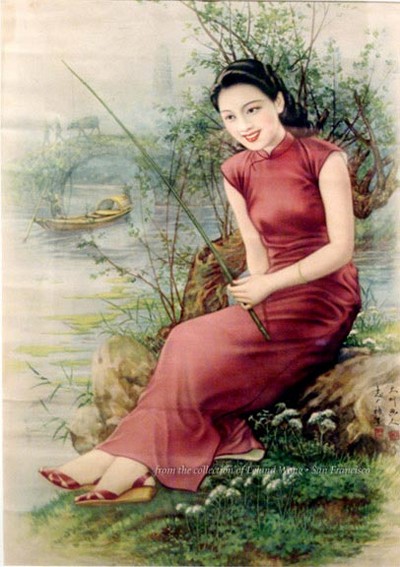 Особливістю китайського живопису є те, що образи на картині створюються виключно за допомогою лінійного малюнка, можливостями об’єму художники при цьому зовсім не користуються. 
 Інструменти митців — пензлі, туш, папір і посудина з тушшю.
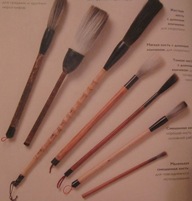 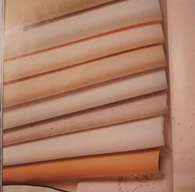 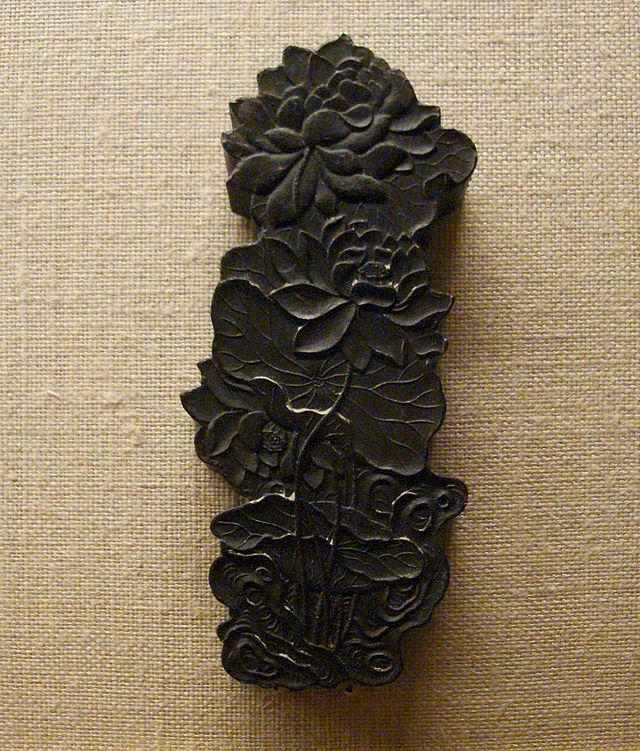 Каліграфія
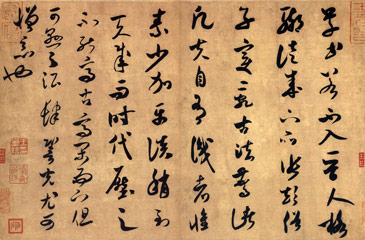 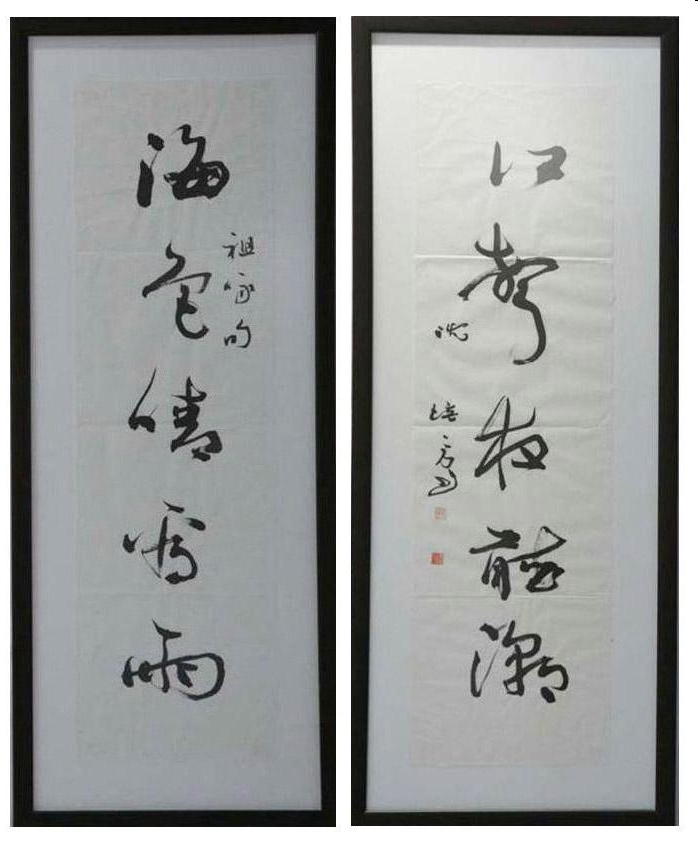 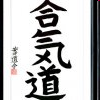 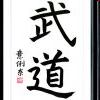 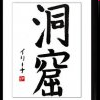 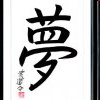 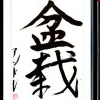 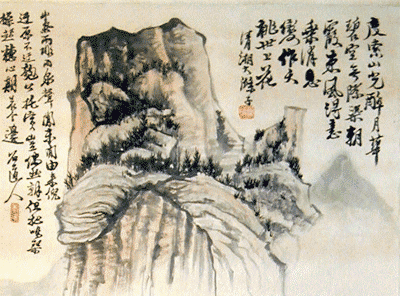 Вік китайської писемності постійно уточнюється. За останніми дослідженнями, китайська ієрогліфіка виникла у VIII тис. до н. е. 

Китайські ієрогліфи упорядковані не за абетковим принципом. Кожний знак є словом, так званою логограмою, або складовою певного слова. Ієрогліф або ієрогліфічна комбінація позначають фізичні об'єкти, абстрактні поняття або вимову.
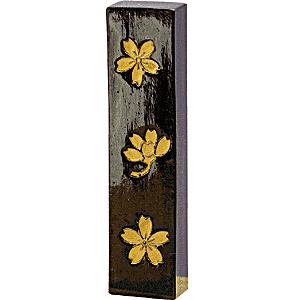 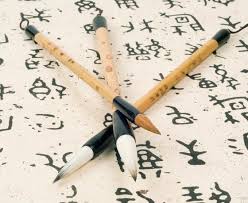 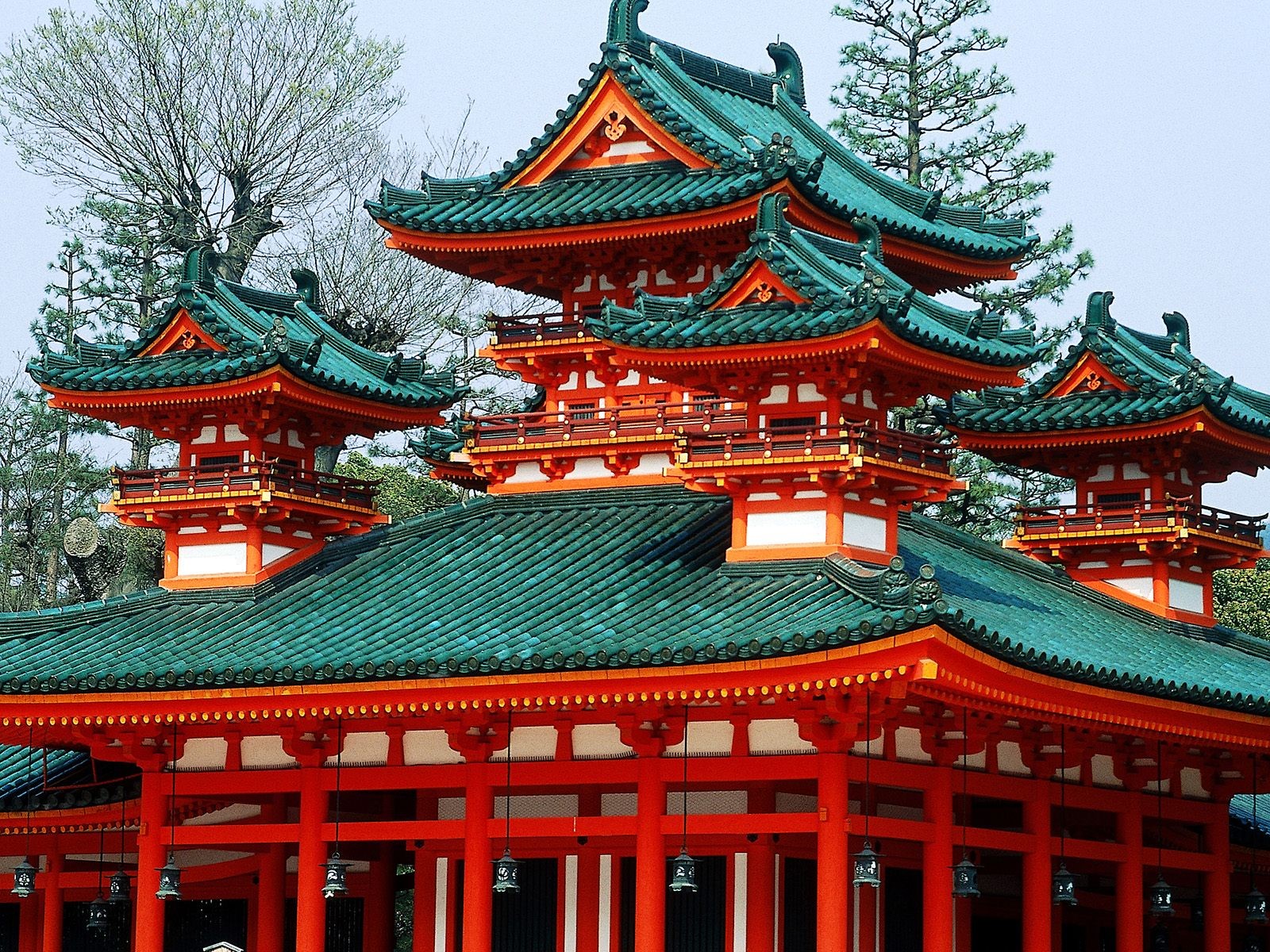 Архітектура Китаю
Заборонене місто
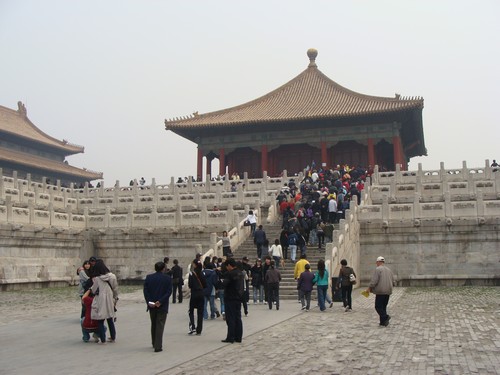 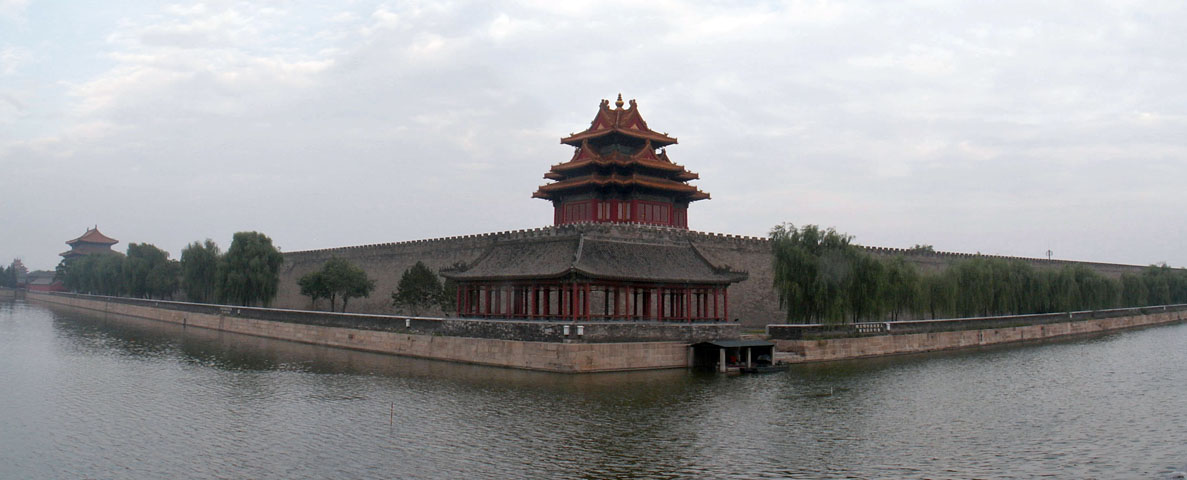 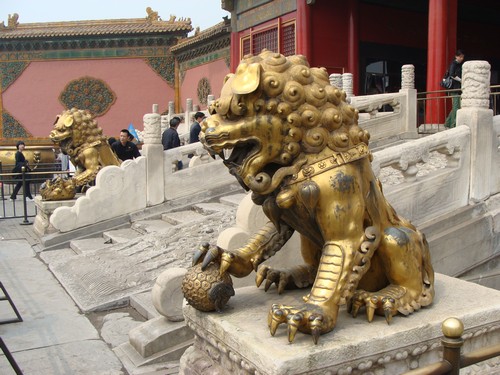 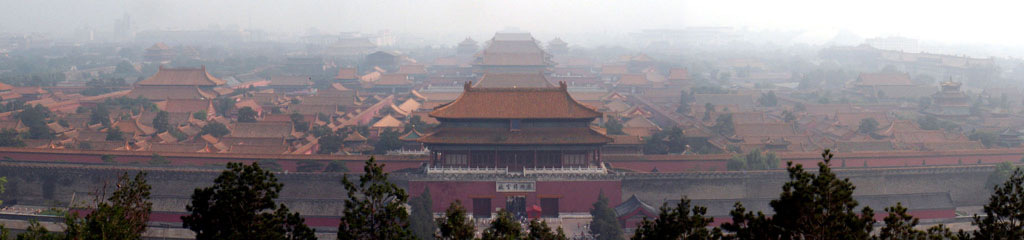 Великий Китайський мур
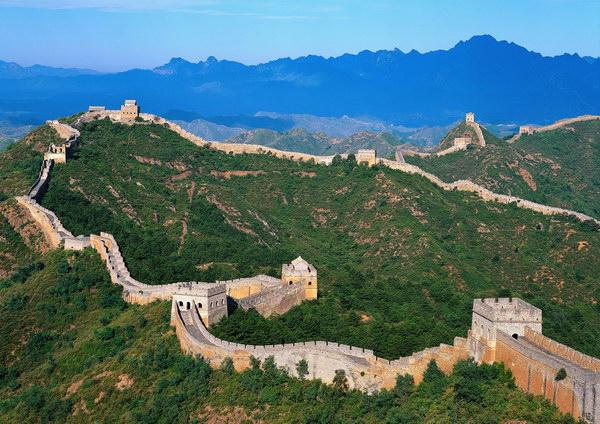 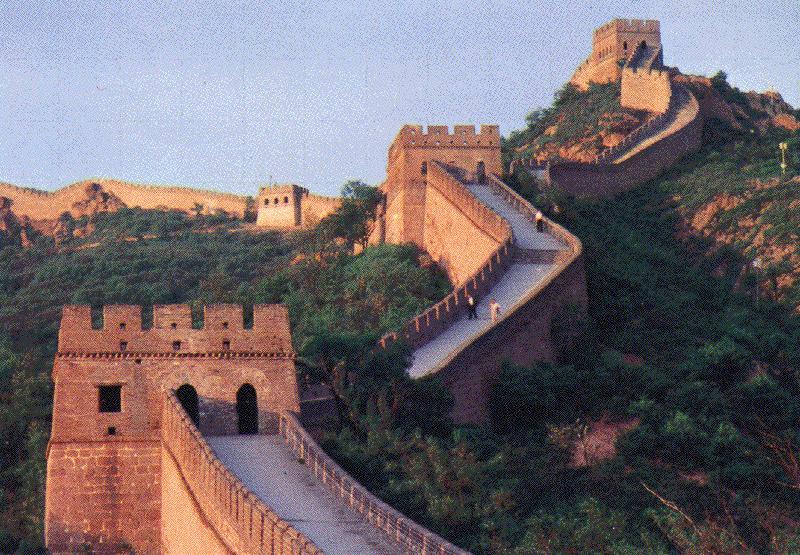 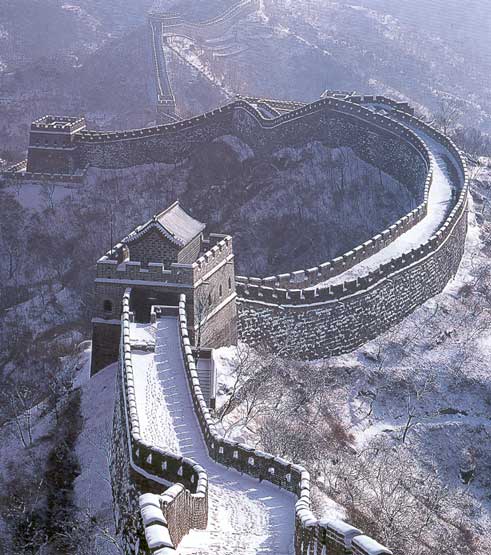 Храми
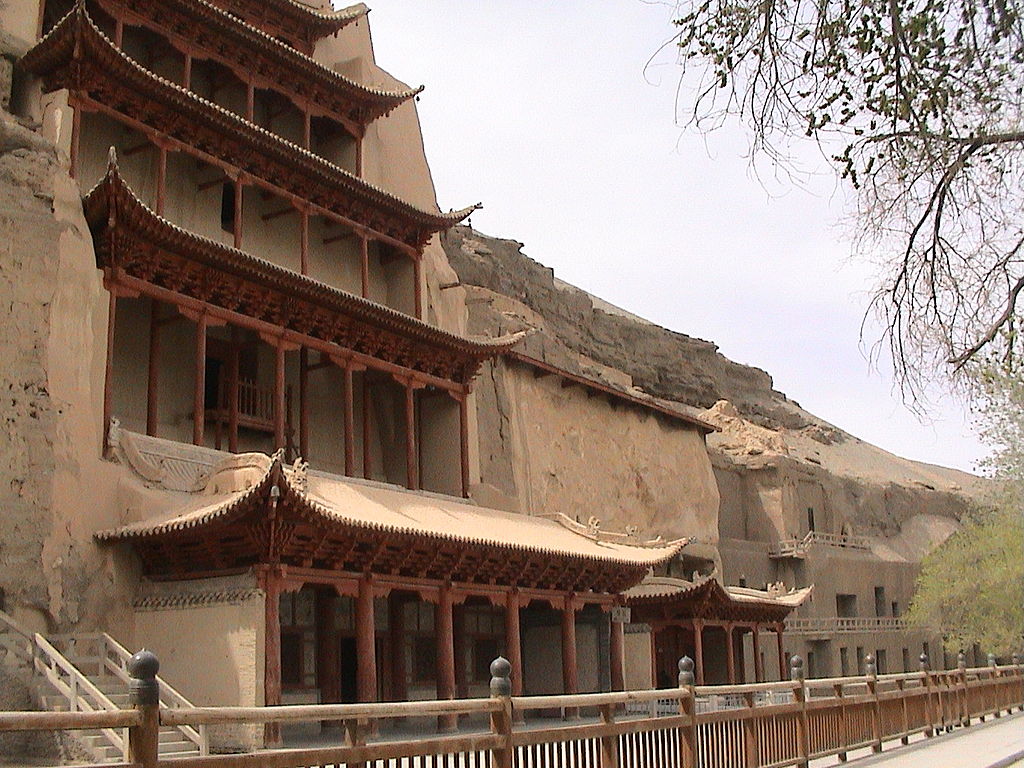 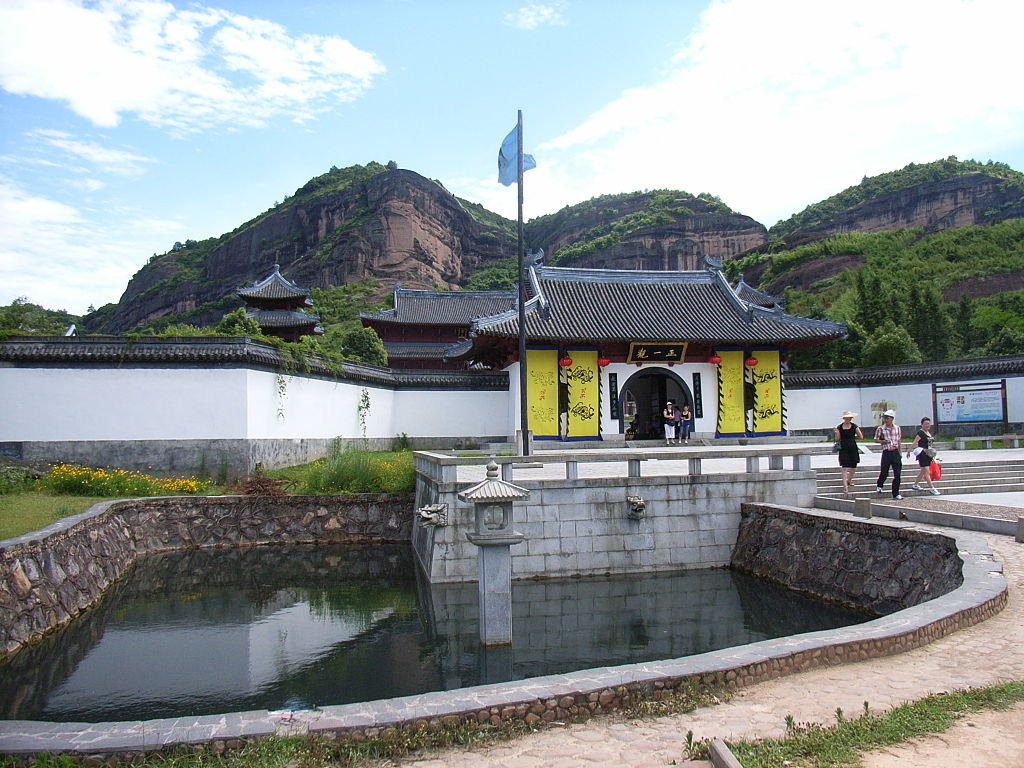 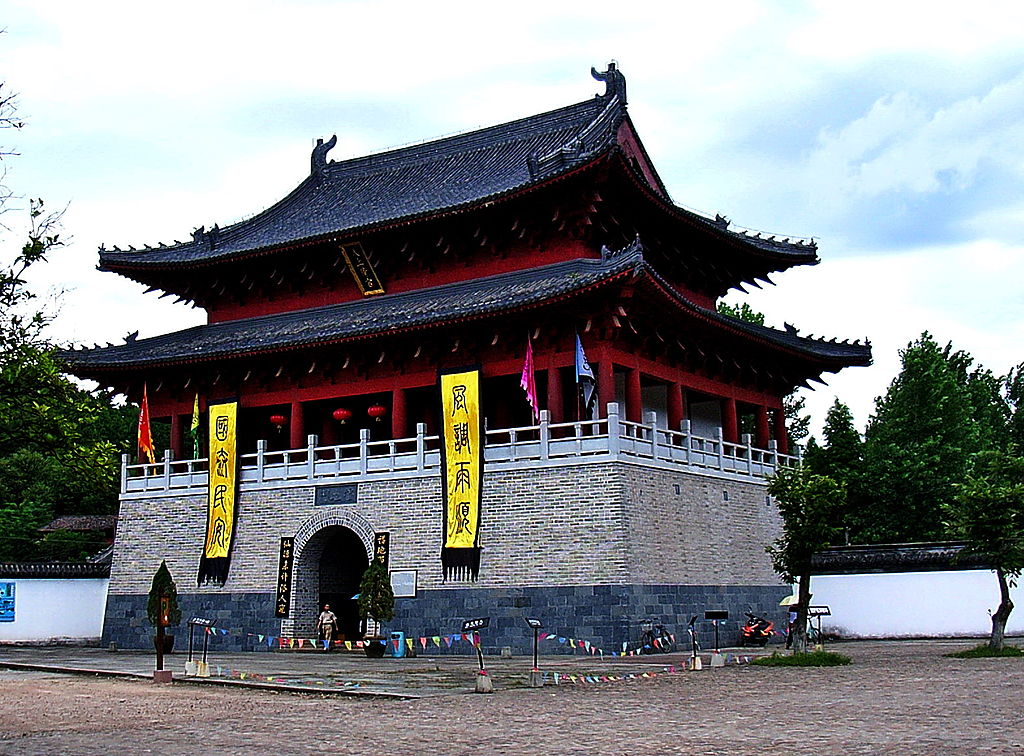 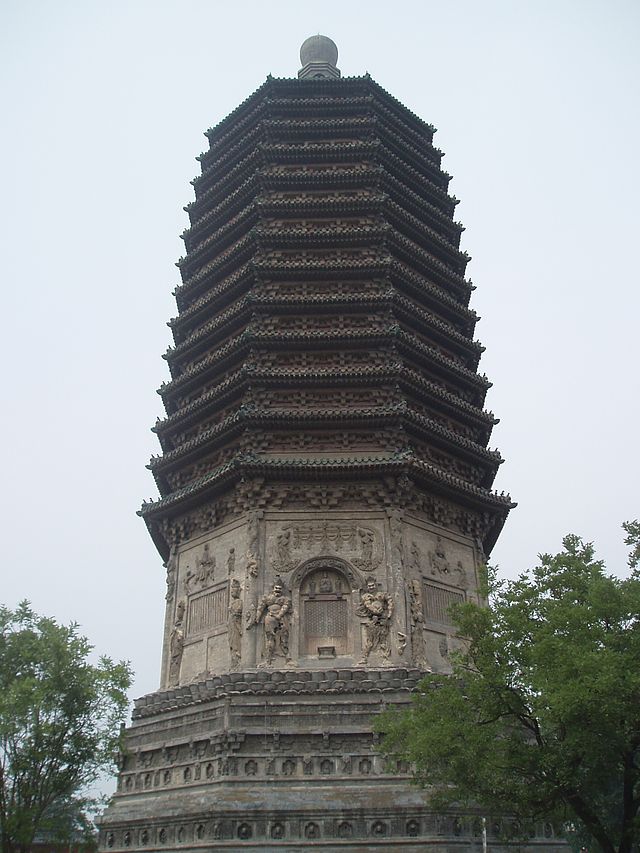 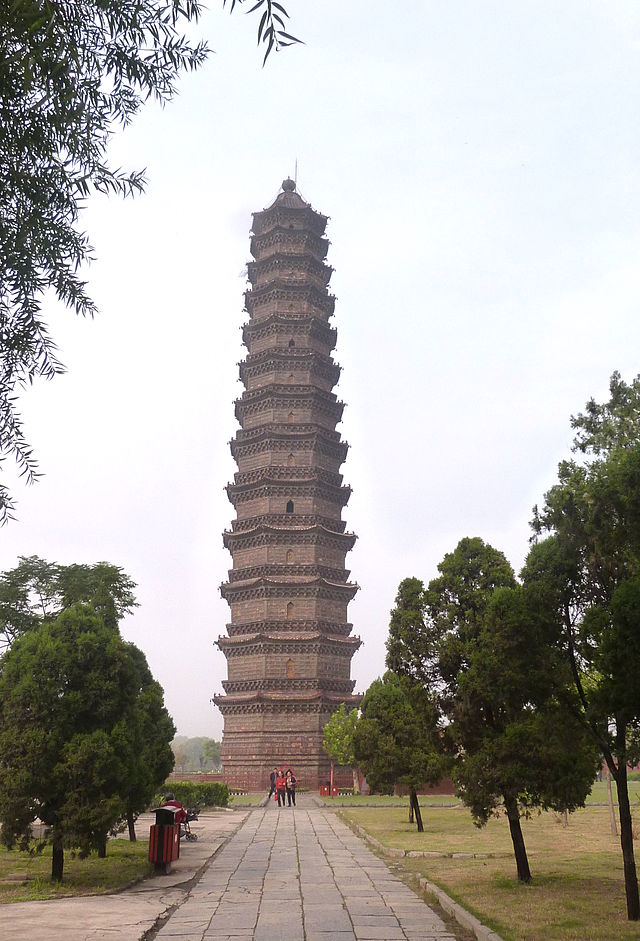 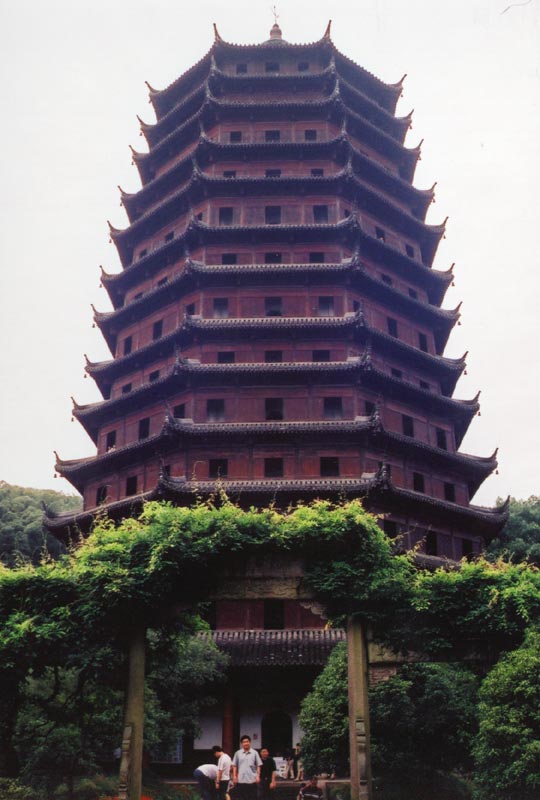 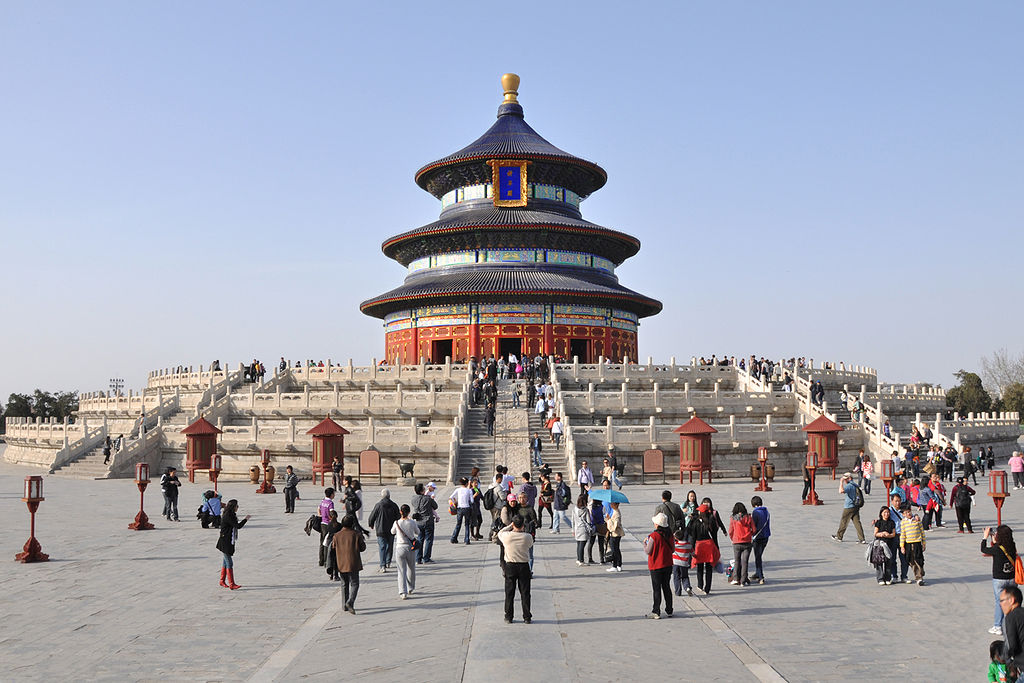 Інь та янь
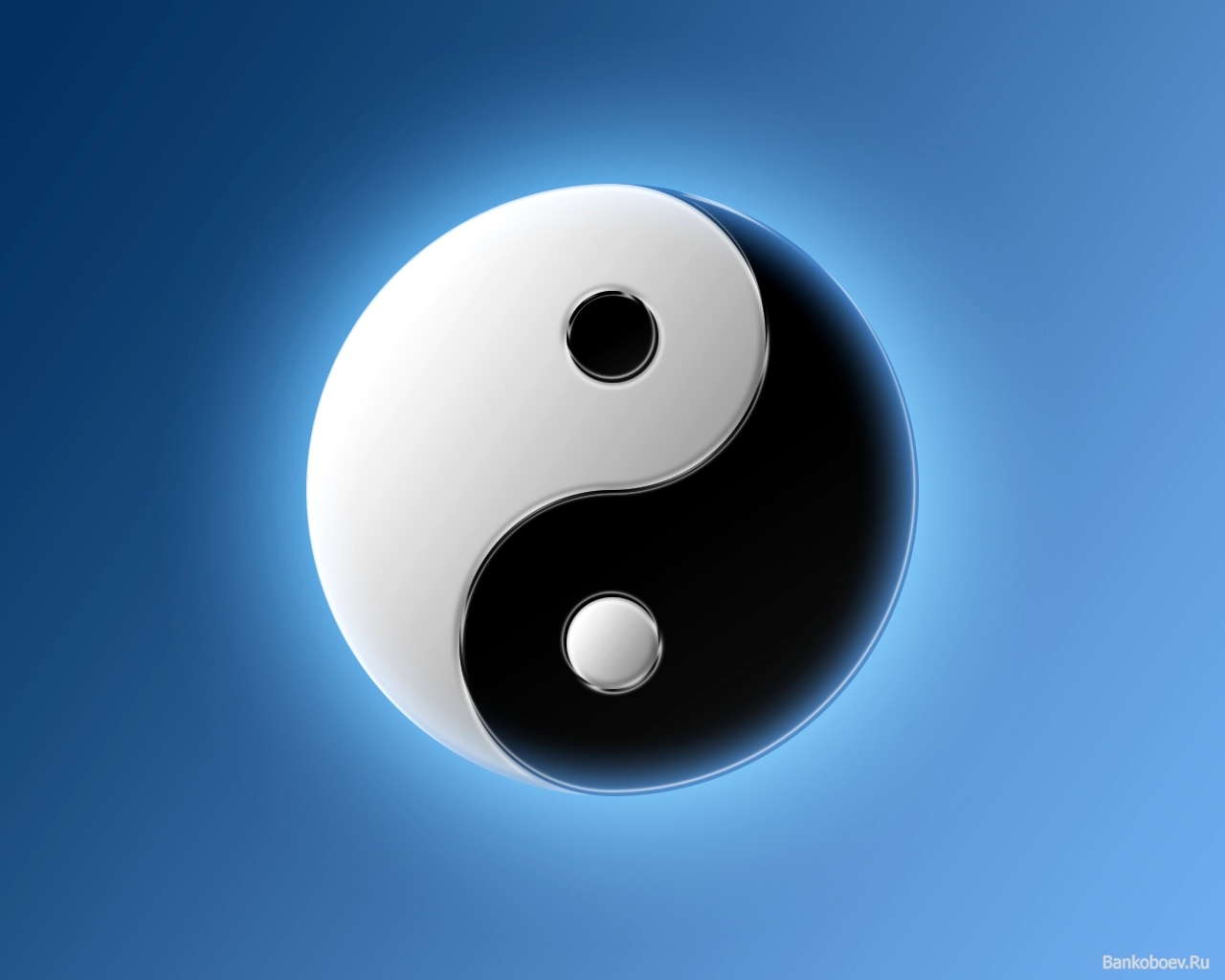 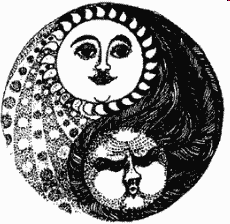